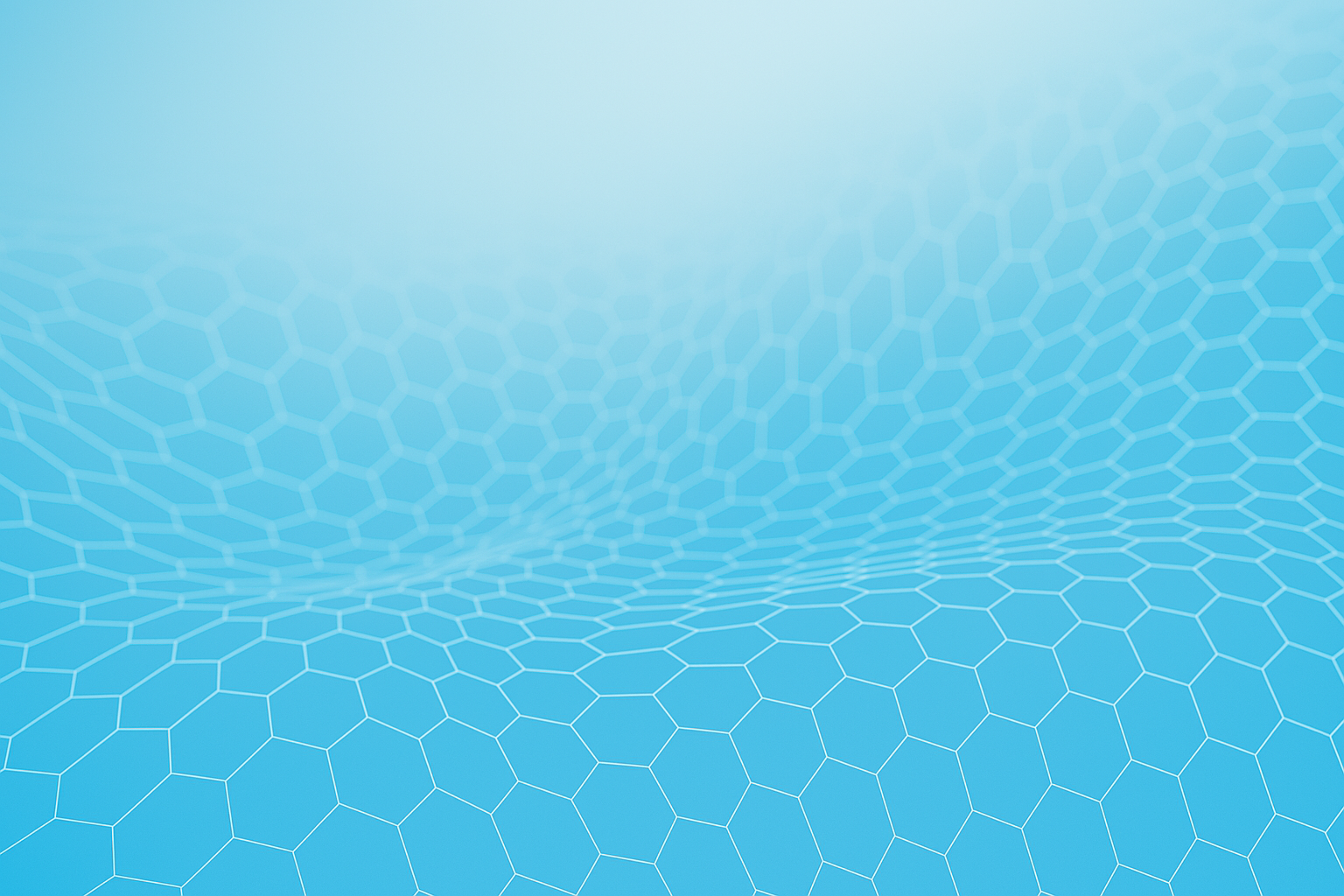 DM-E TONICUM
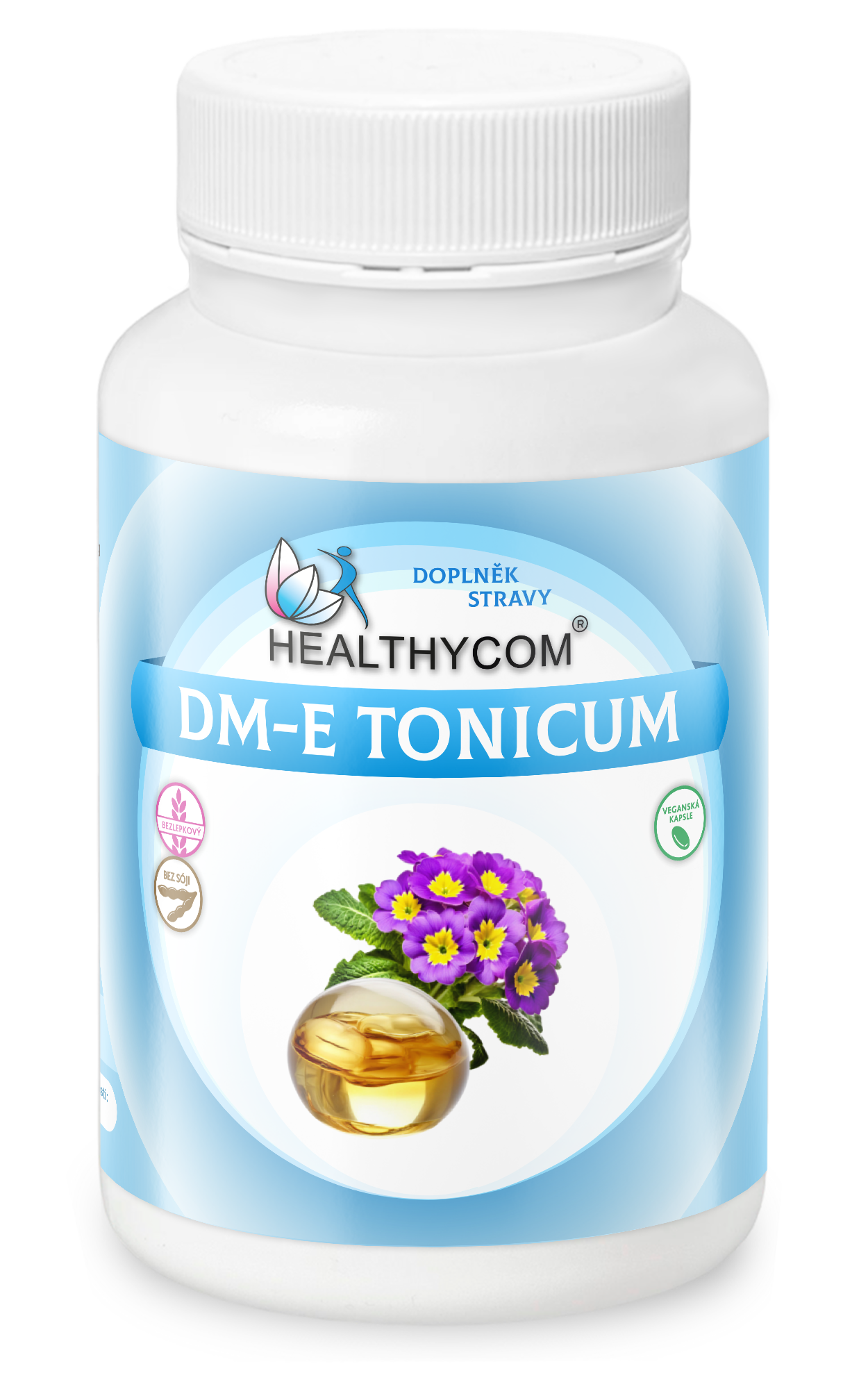 Prémiový doplněk stravy s pupalkovým olejem a vitamínem E pro podporu zdravé pokožky, hormonální rovnováhy a buněčné ochrany.
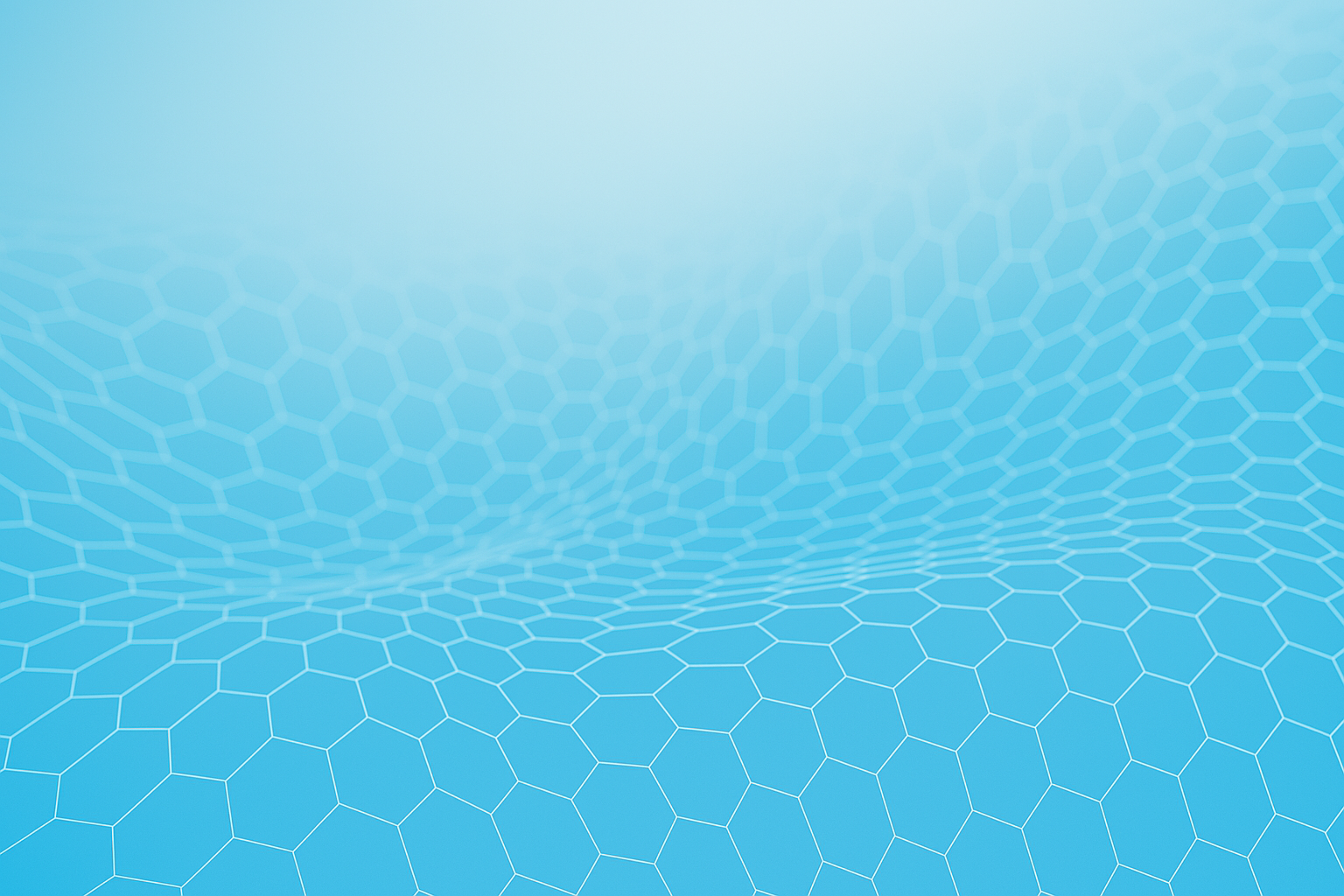 Pupalkový olej
Bohatý na esenciální mastné kyseliny, přispívá k pružnosti a hydrataci pokožky, podporuje hormonální rovnováhu a zklidňuje organismus.
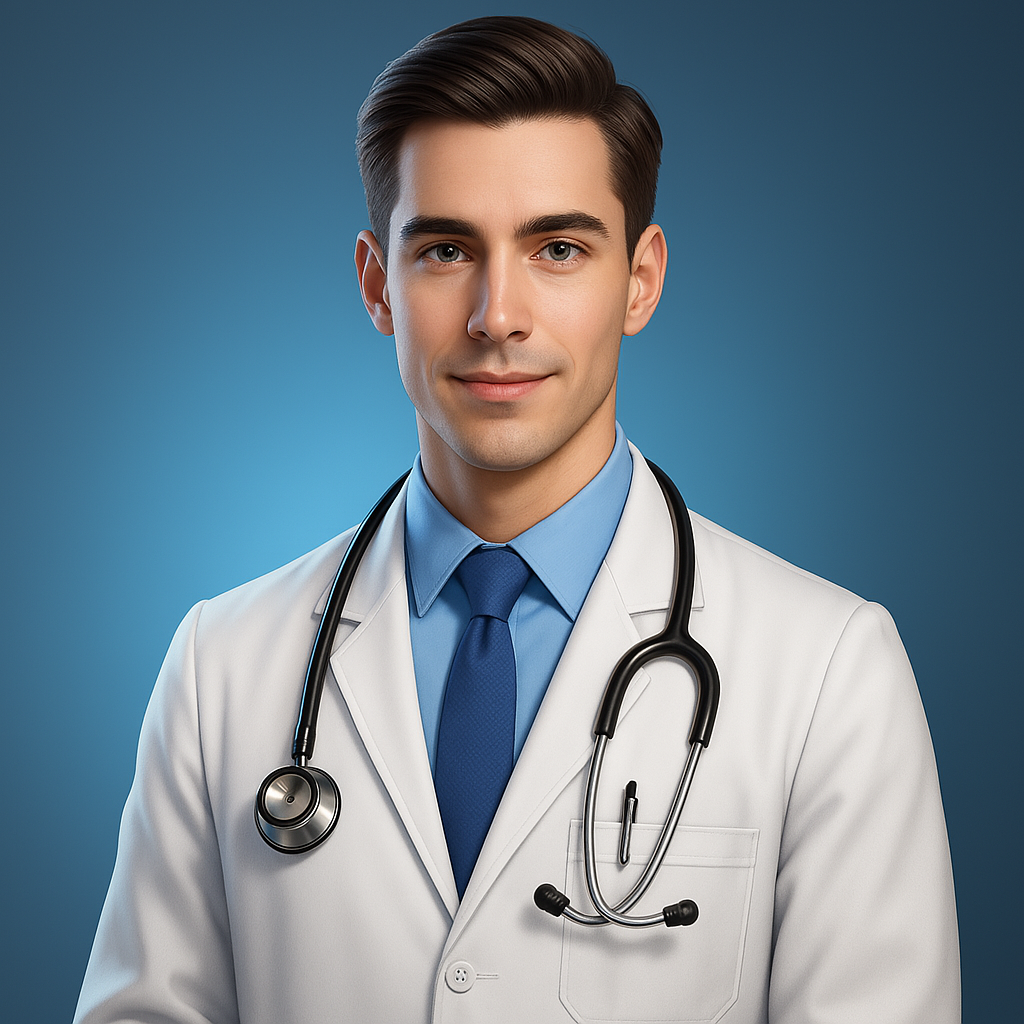 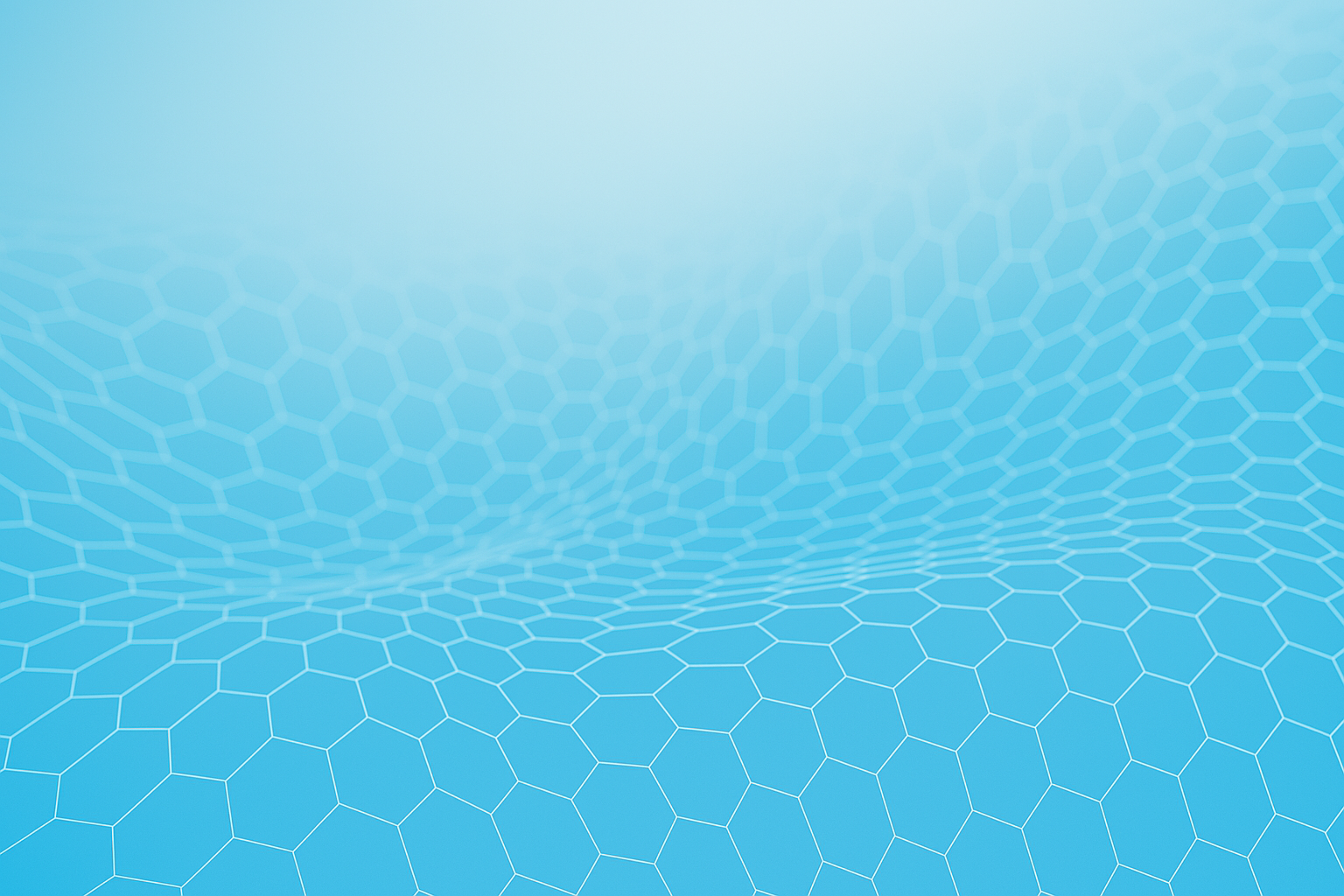 Síla vitamínu E
Silný antioxidant chránící buňky před oxidačním stresem, podporuje regeneraci kůže a pomáhá udržet mladistvý vzhled a zdraví.
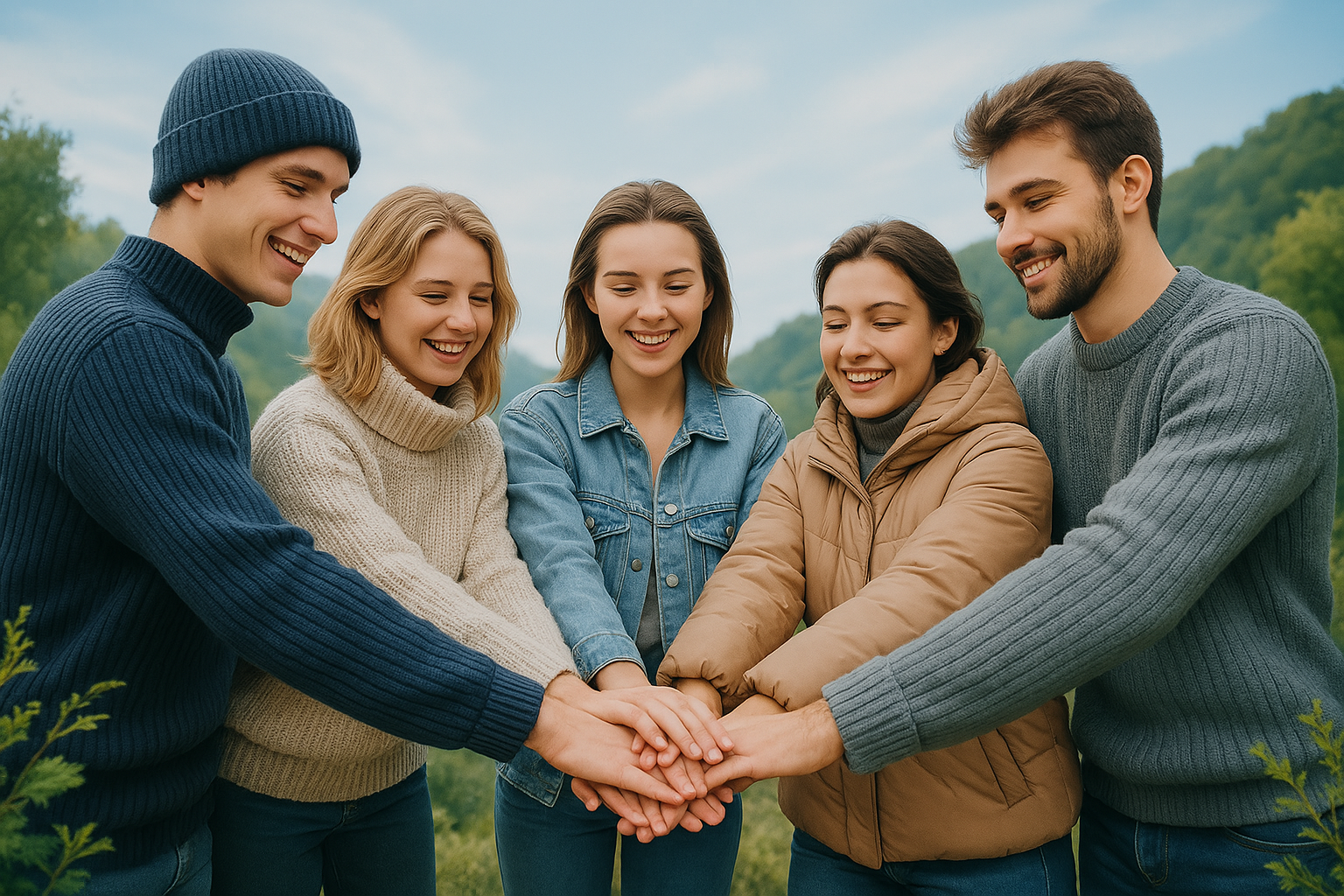 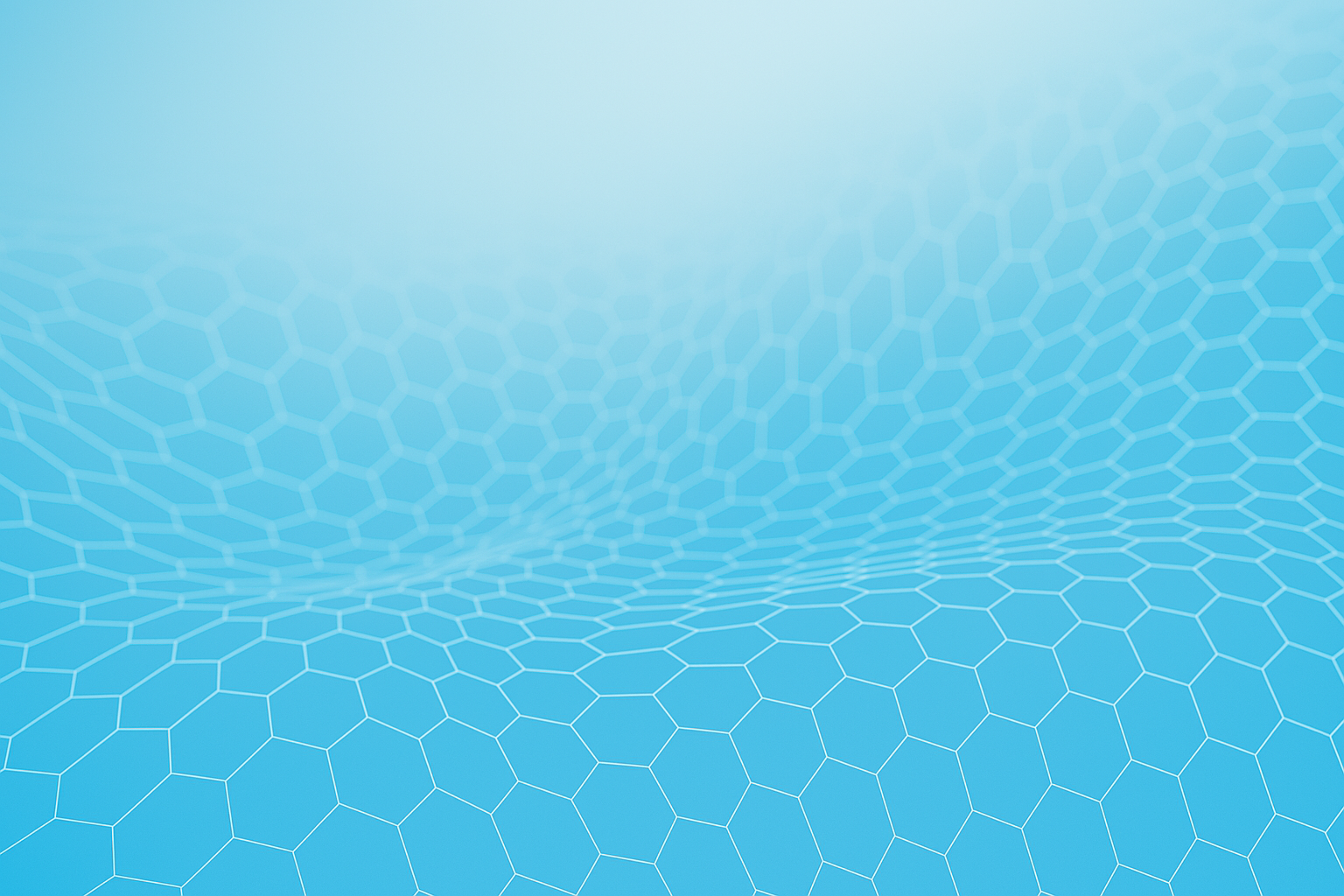 Biologická dostupnost
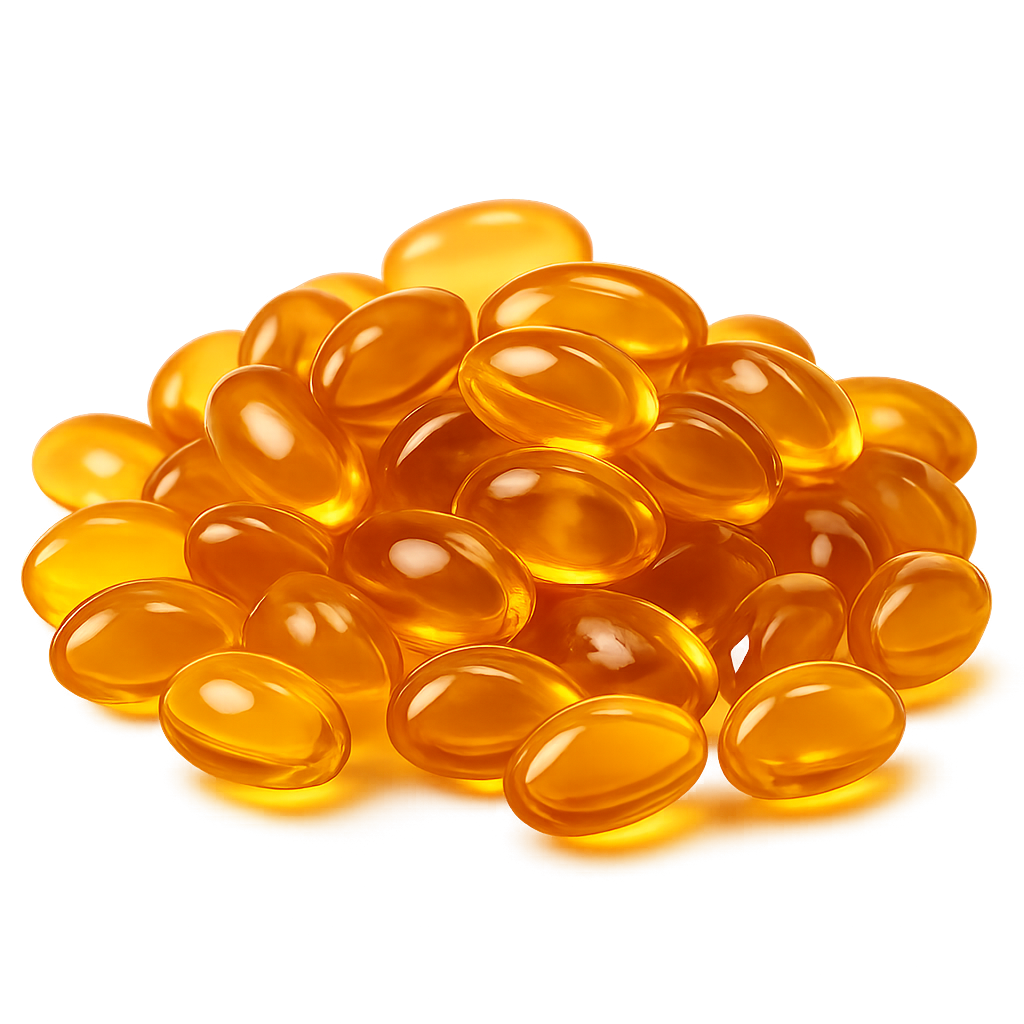 Želatinové kapsle s glycerinem zajišťují optimální vstřebatelnost, pohodlné užívání a stabilitu účinných látek po celou dobu trvanlivosti.
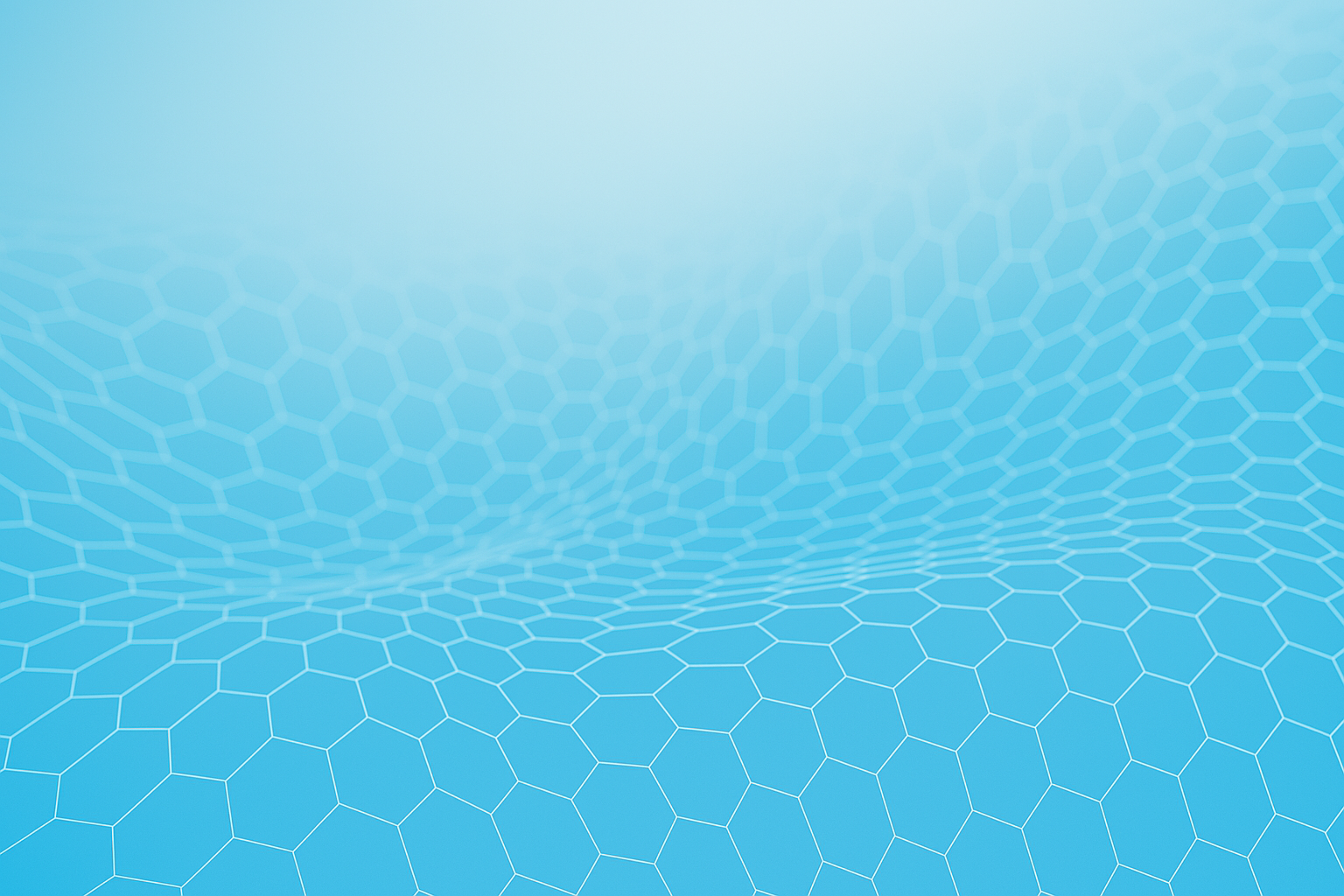 Komplexní účinky
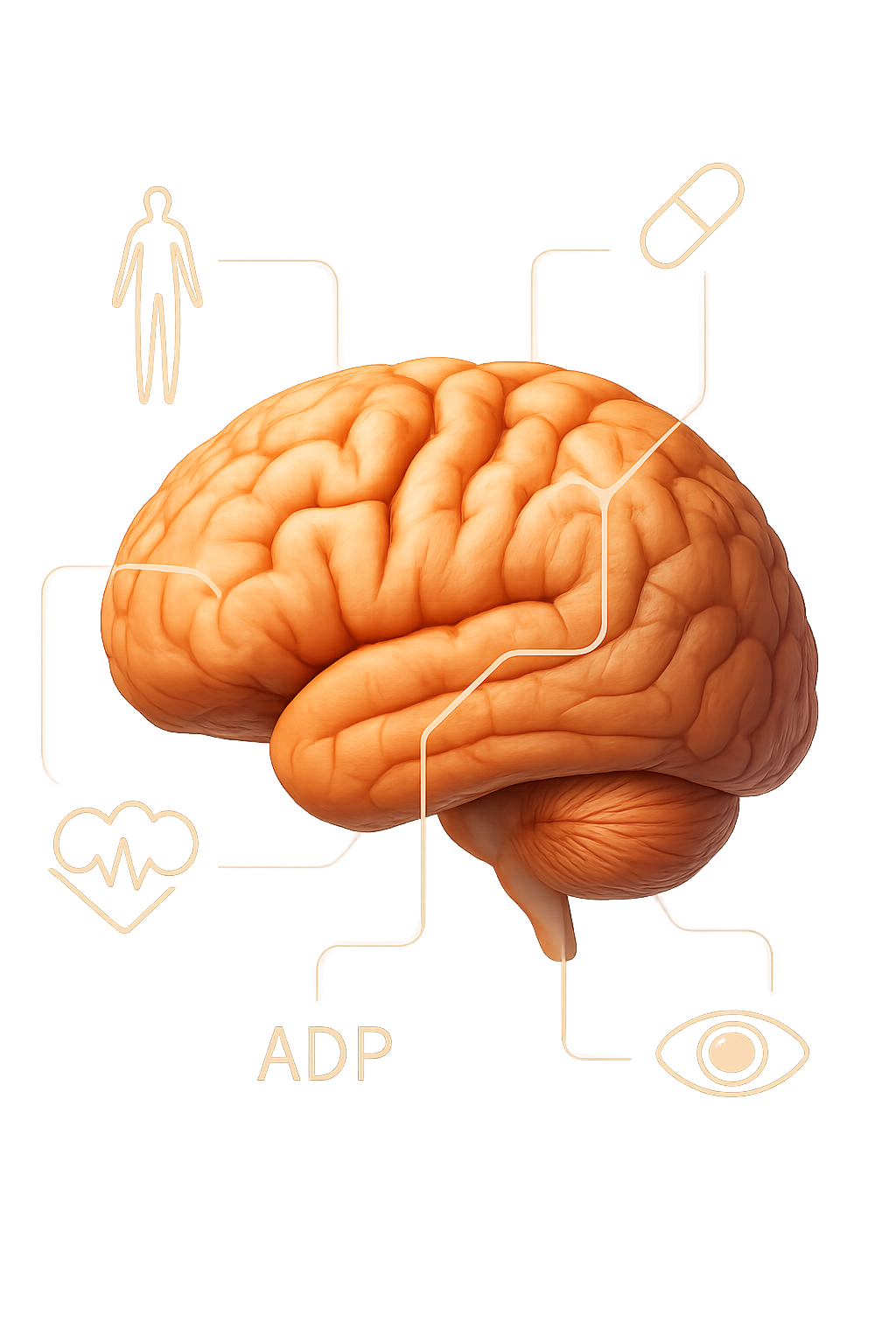 Kombinace přírodních složek podporuje zdraví pleti, hormonální rovnováhu, ochranu buněk a vitalitu organismu.
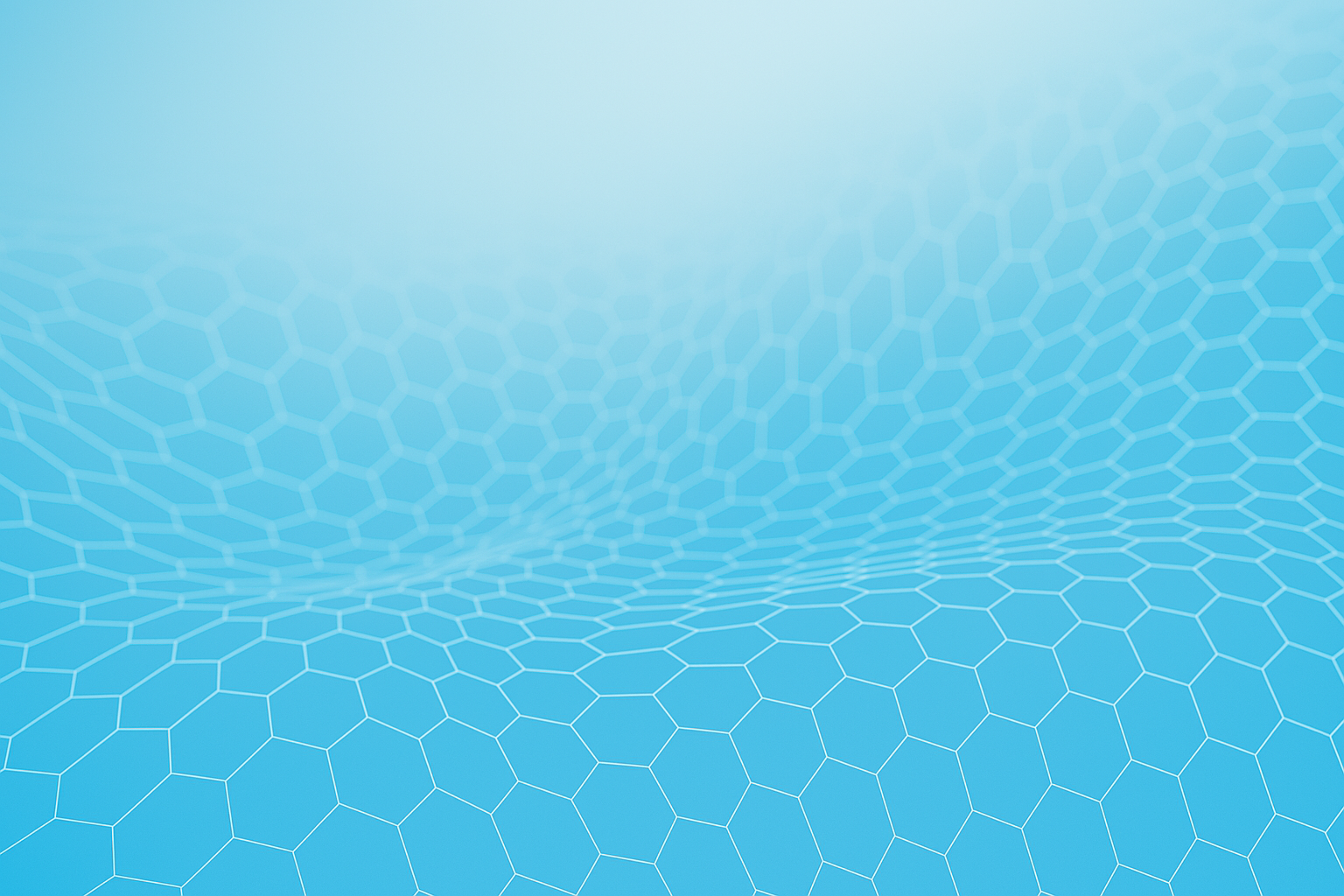 Doporučení
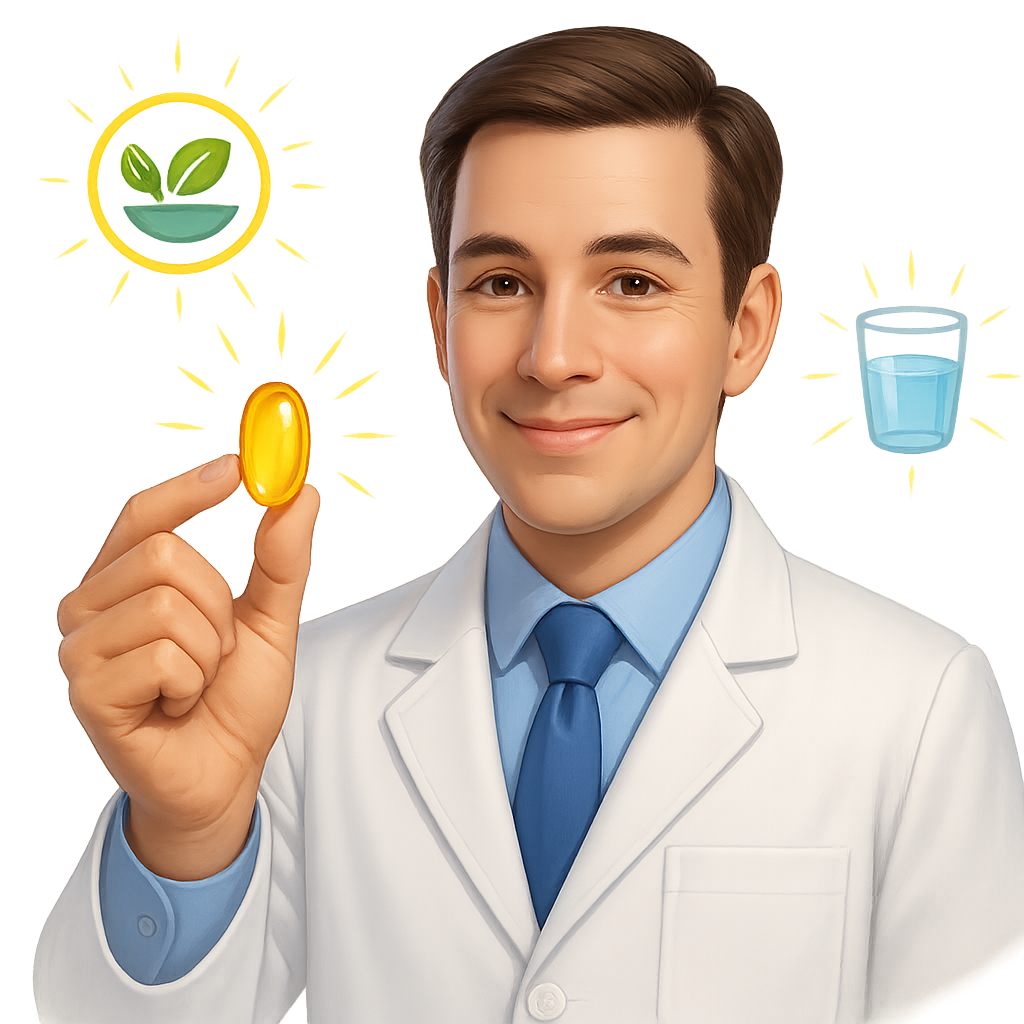 Užívejte 1–2 kapsle denně během jídla. Doporučujeme konzultaci s lékařem před zahájením užívání zejména při užívání jiných doplňků nebo léčiv.
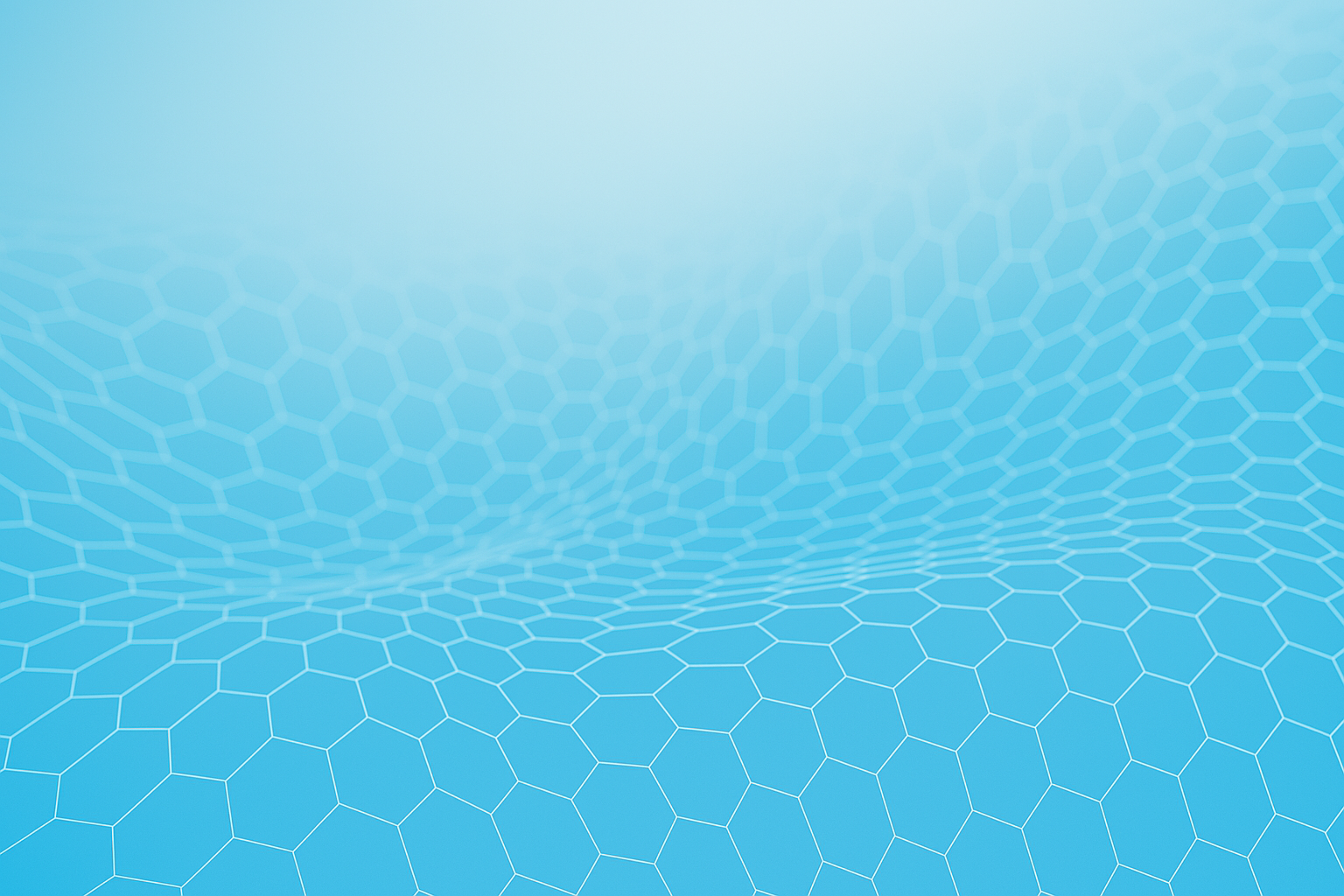 Zkušenosti uživatelů
Uživatelé zaznamenávají zlepšení stavu pleti, zmírnění hormonálních výkyvů a celkový pocit vitality a rovnováhy.
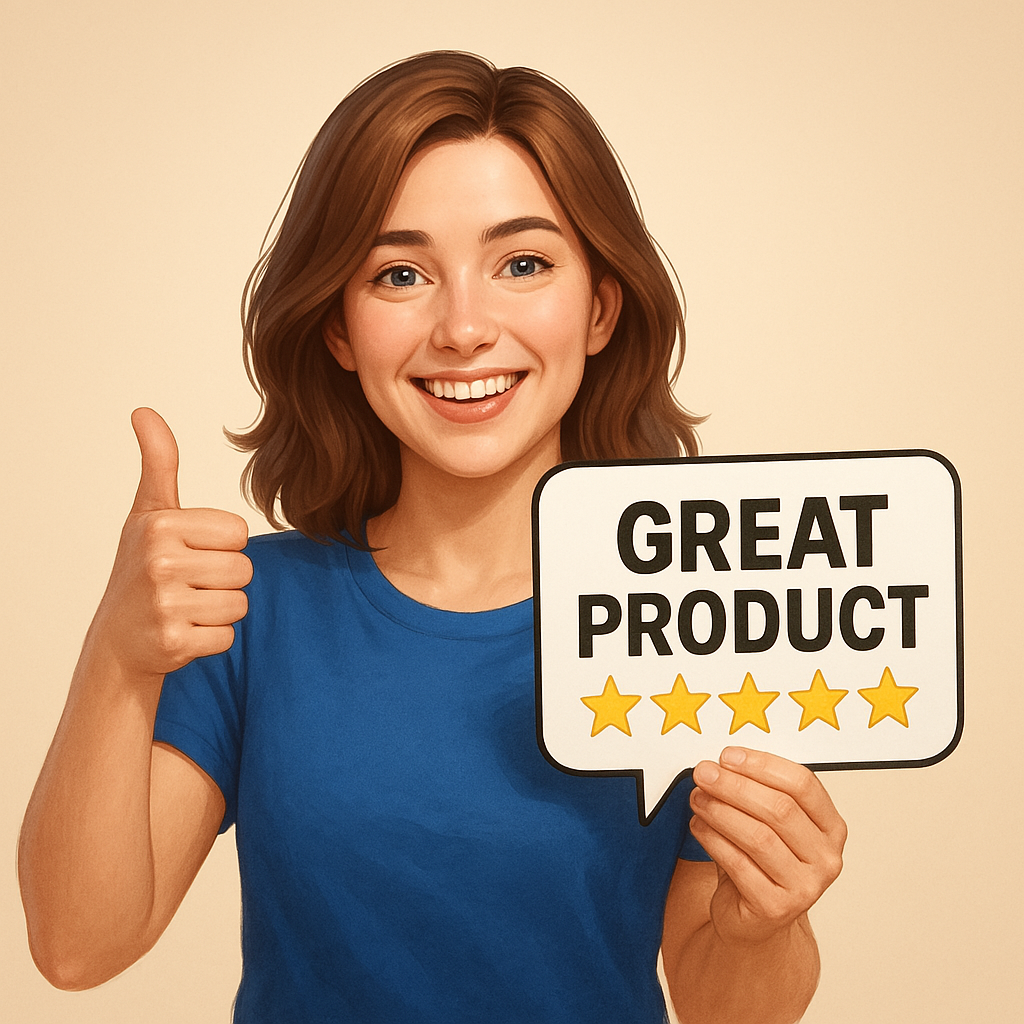 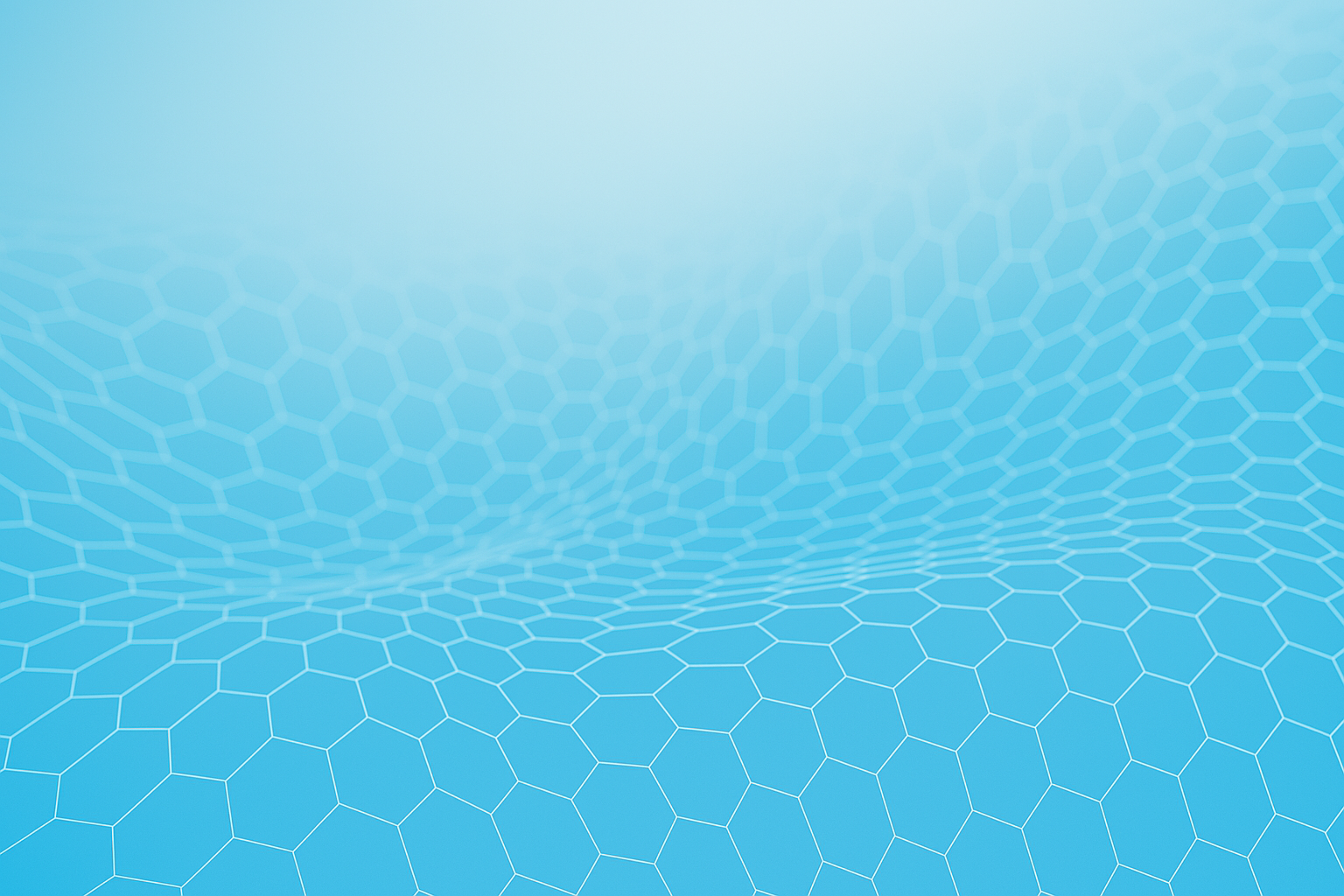 Přirozená cesta ke zdraví
DM-E TONICUM podporuje krásu, pohodu a energii – vhodné pro každodenní péči o zdravý životní styl.
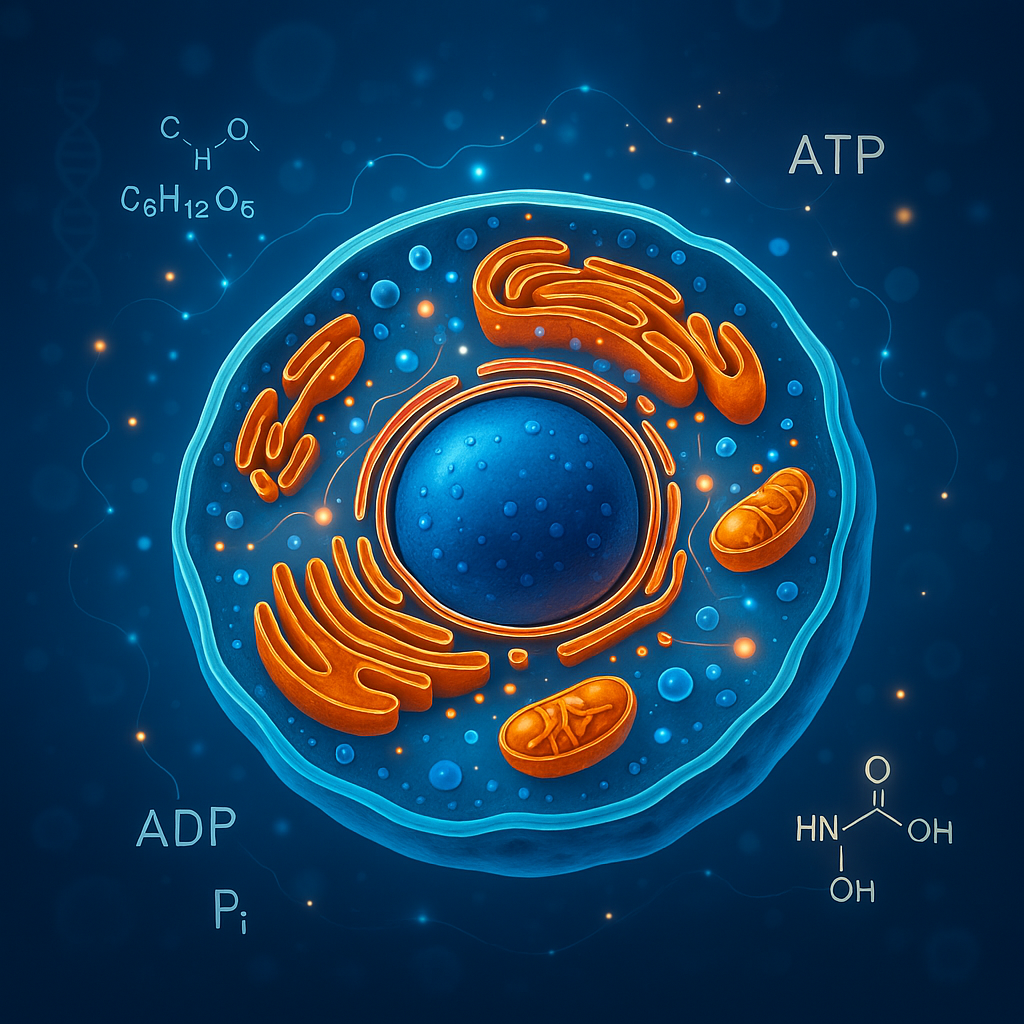 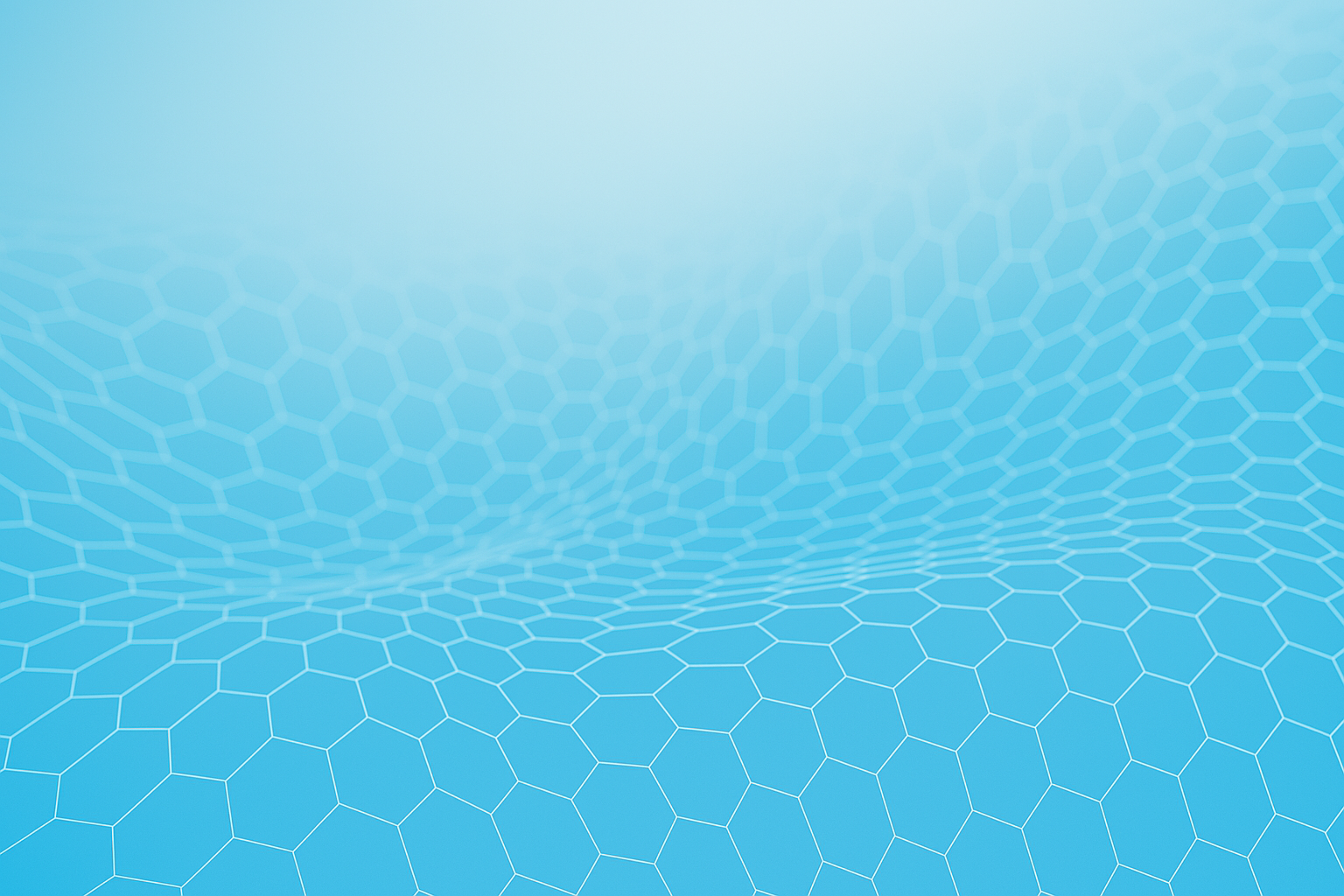 Upozornění a právní informace
V souladu s nařízením EU č. 432/2012 nejsou poskytována lékařská tvrzení. Výrobek nenahrazuje pestrou stravu. Konzultace s lékařem je doporučena.
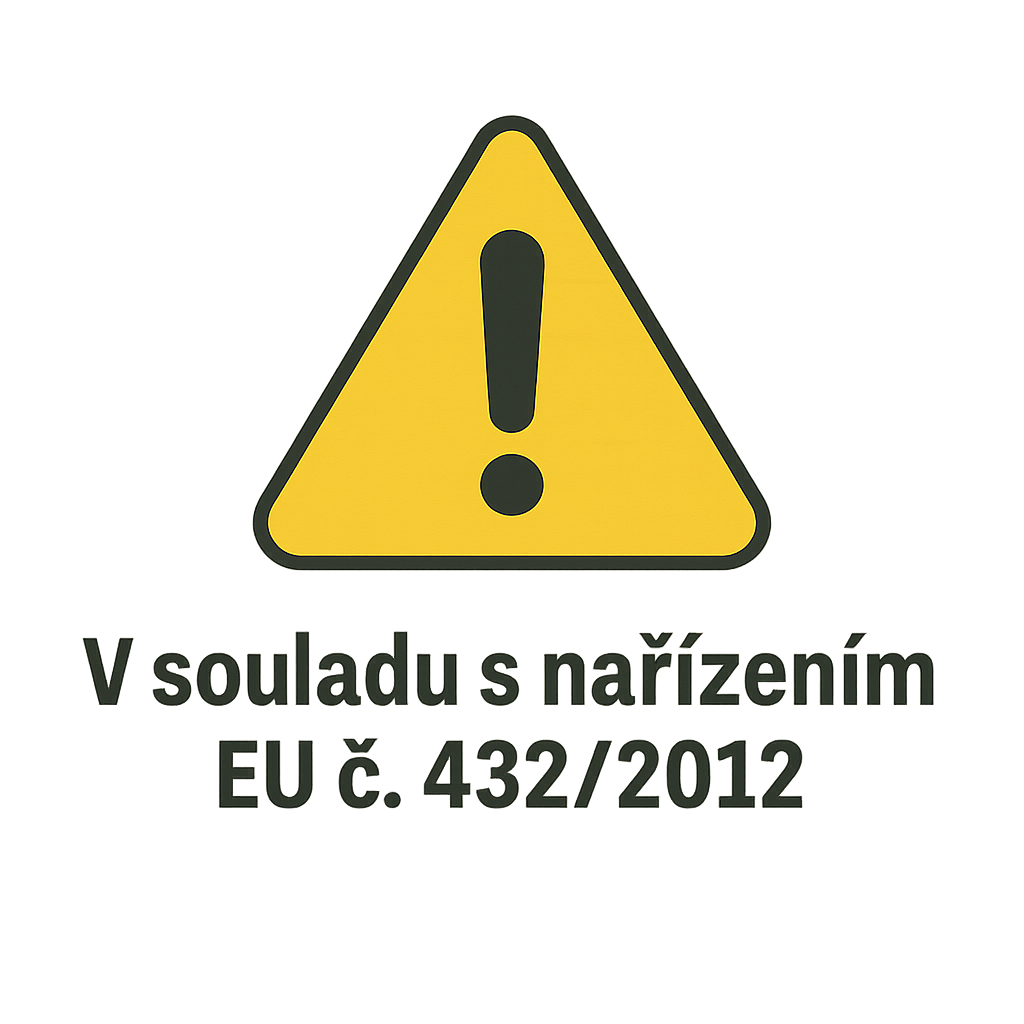 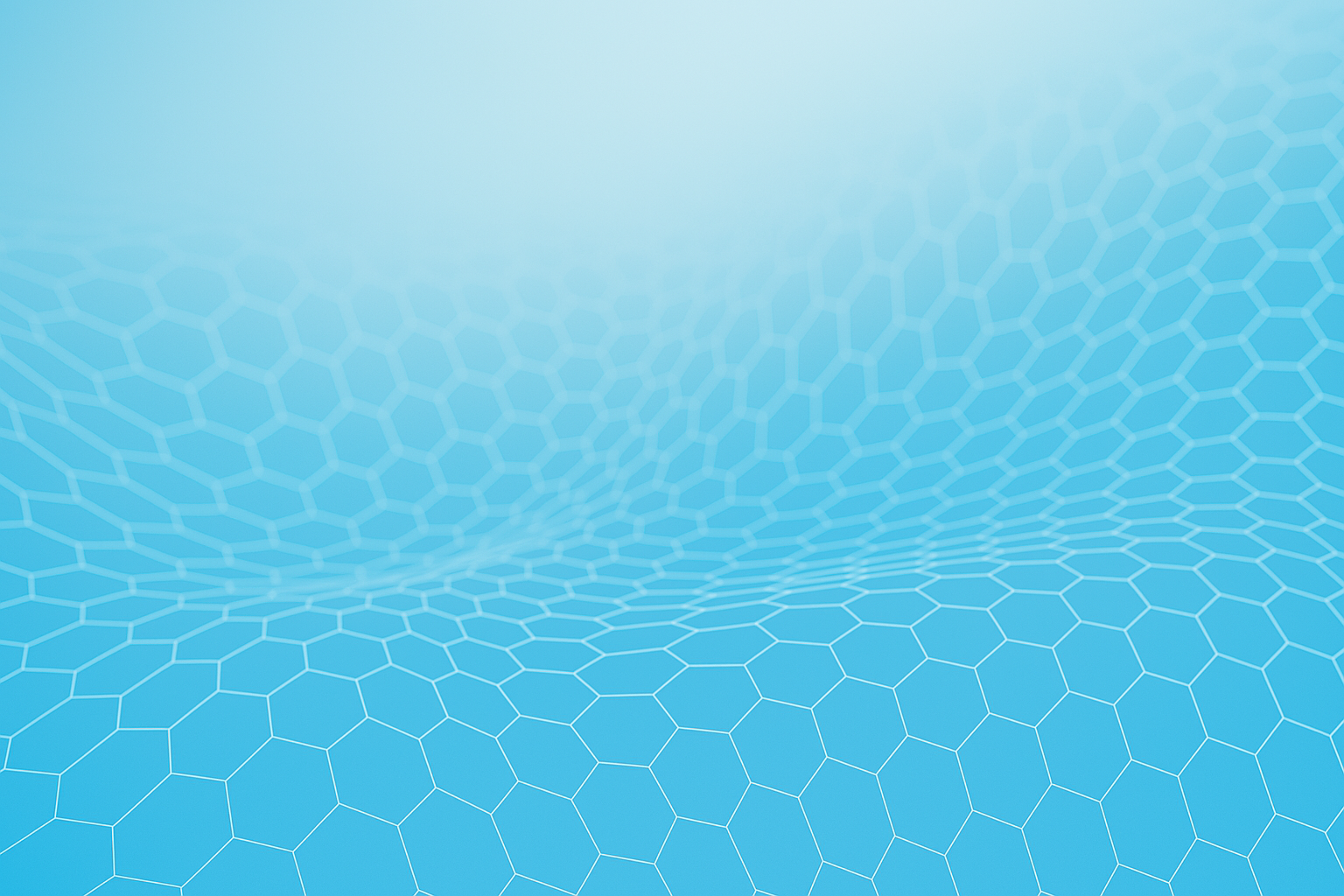 Kontaktujte nás
Máte-li zájem o více informací, neváhejte nás kontaktovat:
Web: www.healthycom.cz
E-mail: info@healthycom.cz
Sledujte nás na sociálních sítích a buďte součástí komunity zdraví.
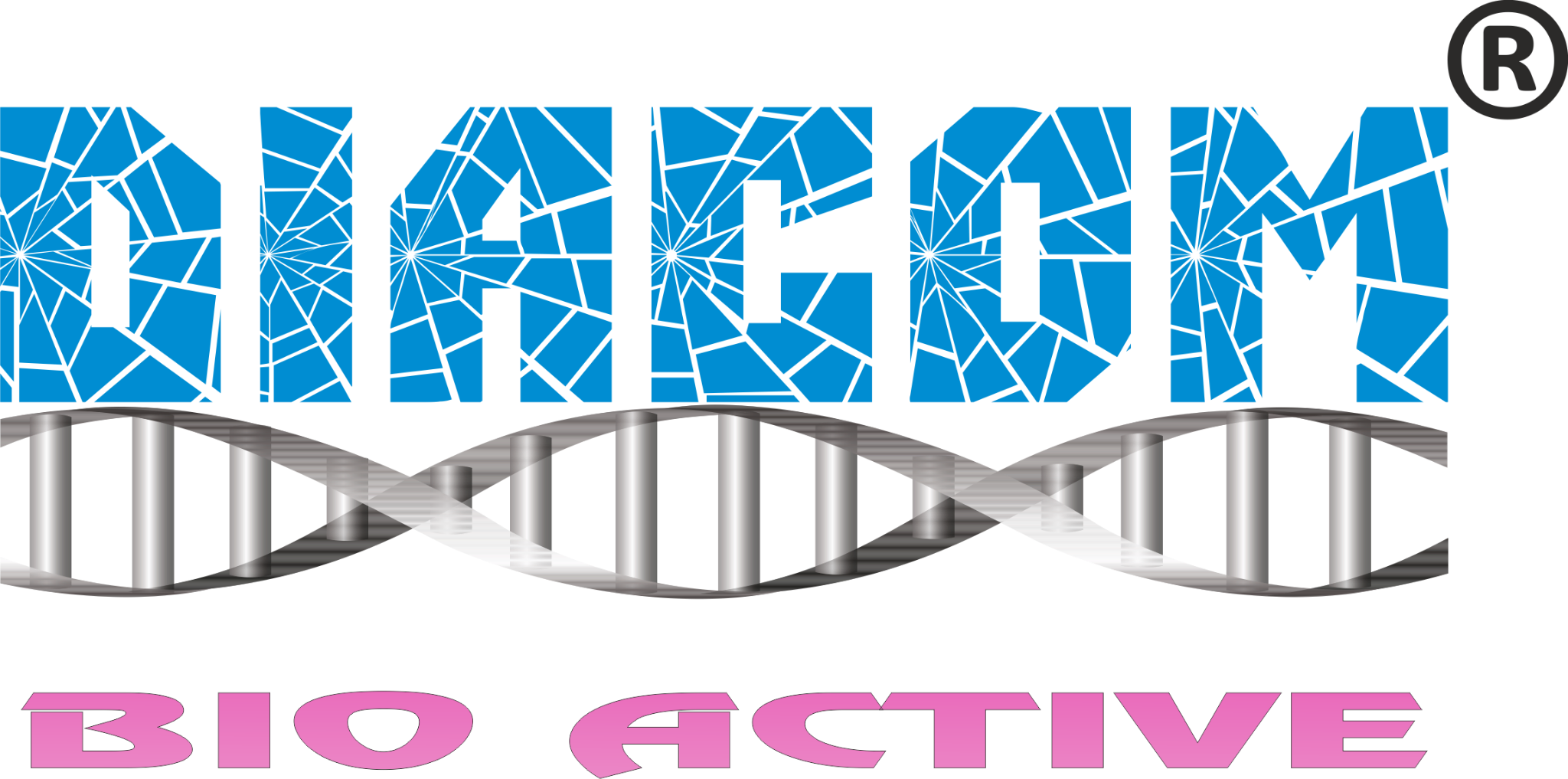